Викторина           «Угадай насекомое»выполнила:воспитательГаляутдинова А.В.
Спал цветок и вдруг проснулся–Больше спать не захотел.Шевельнулся, встрепенулся,Взвился вверх и улетел.
Какая коровка скажите, покаЕщё никому не дала молока?
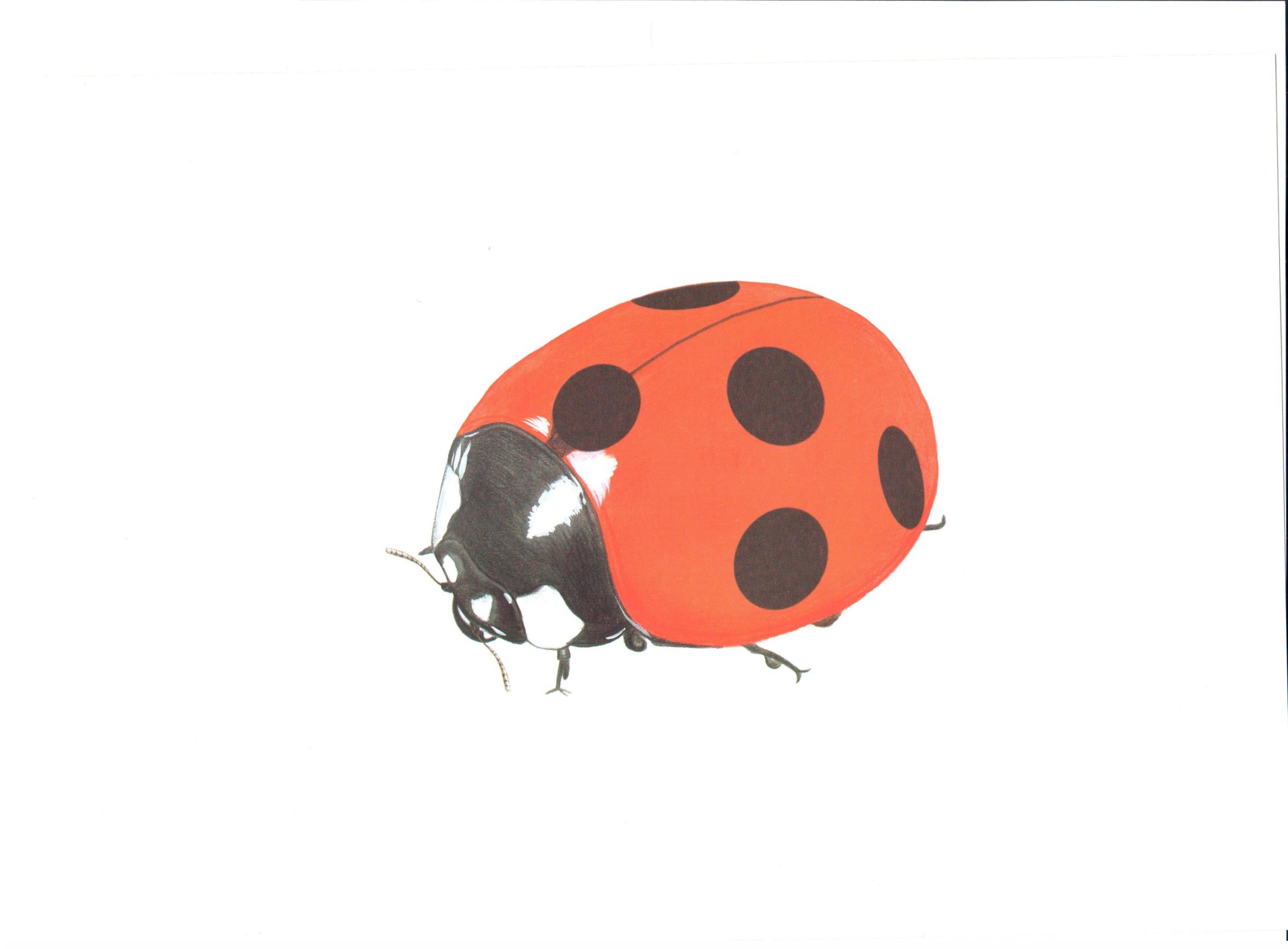 Прыгает пружинка -Зелёная спинка -С травы на былинку,С ветки на тропинку.
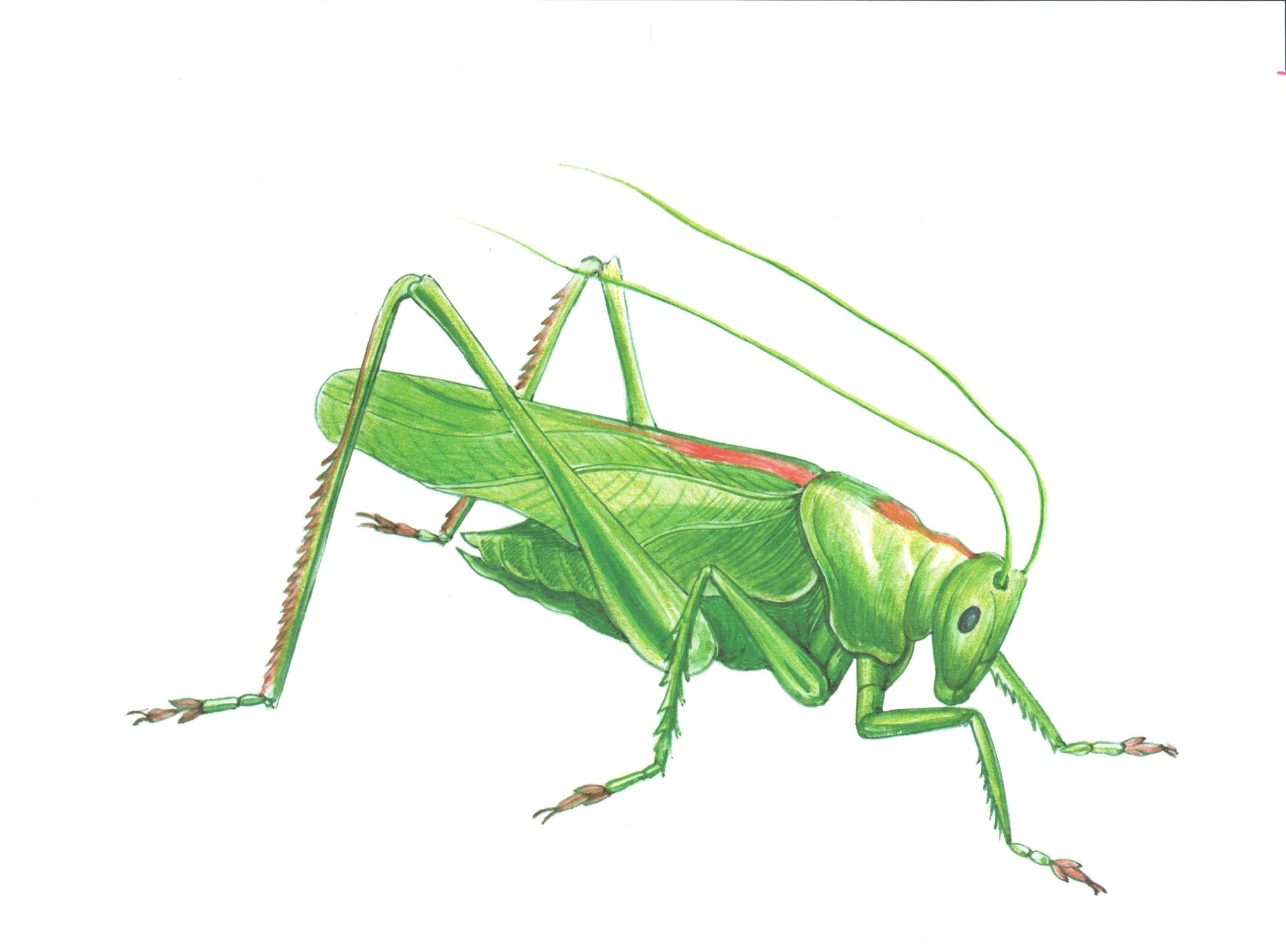 Хоть имеет много ножек,Все равно бежать не может.Вдоль по листику ползет,Бедный листик весь сгрызет.
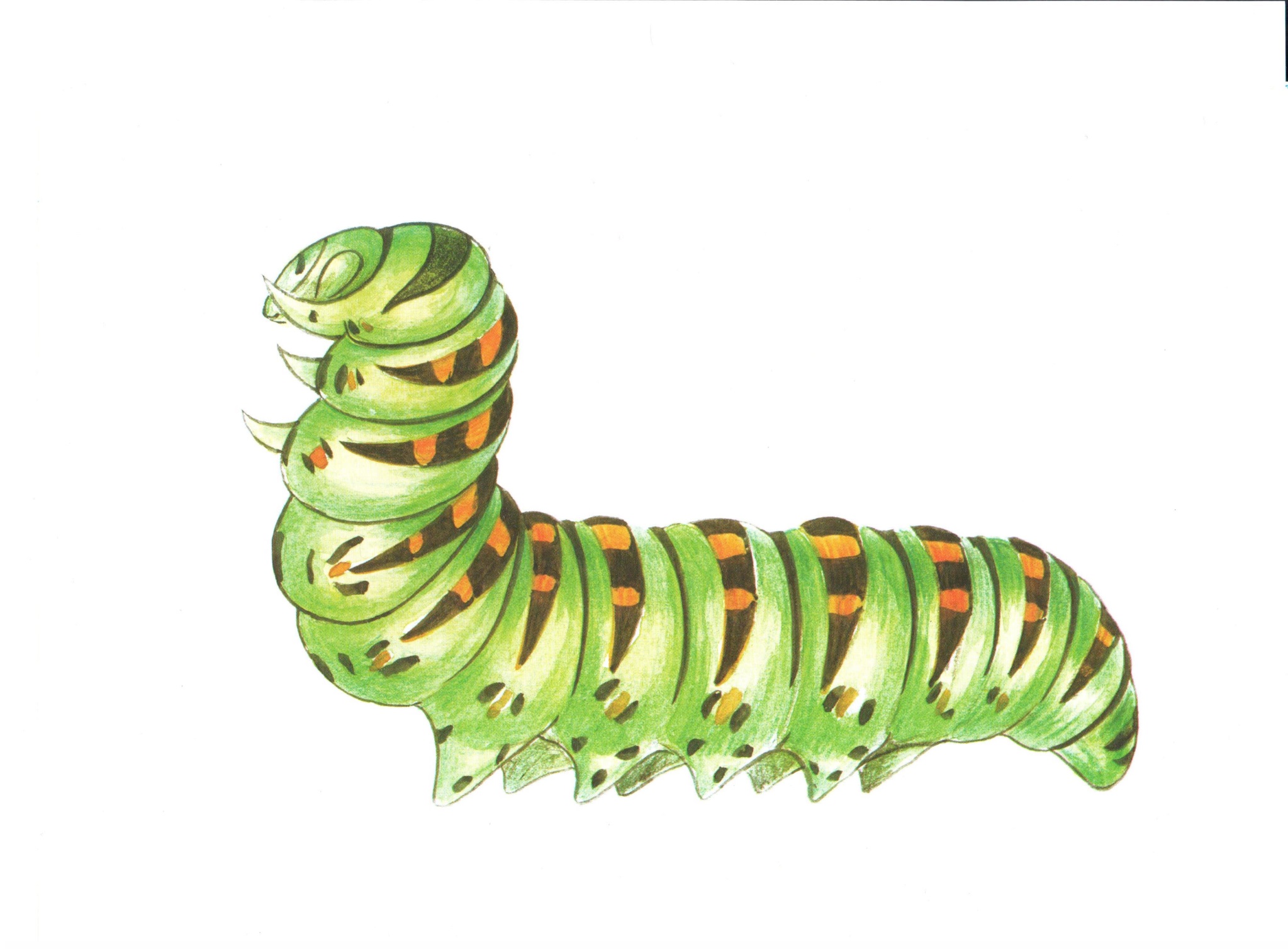 Домовитая хозяйкаПолетает над лужайкой,Похлопочет над цветком -Он поделится медком.
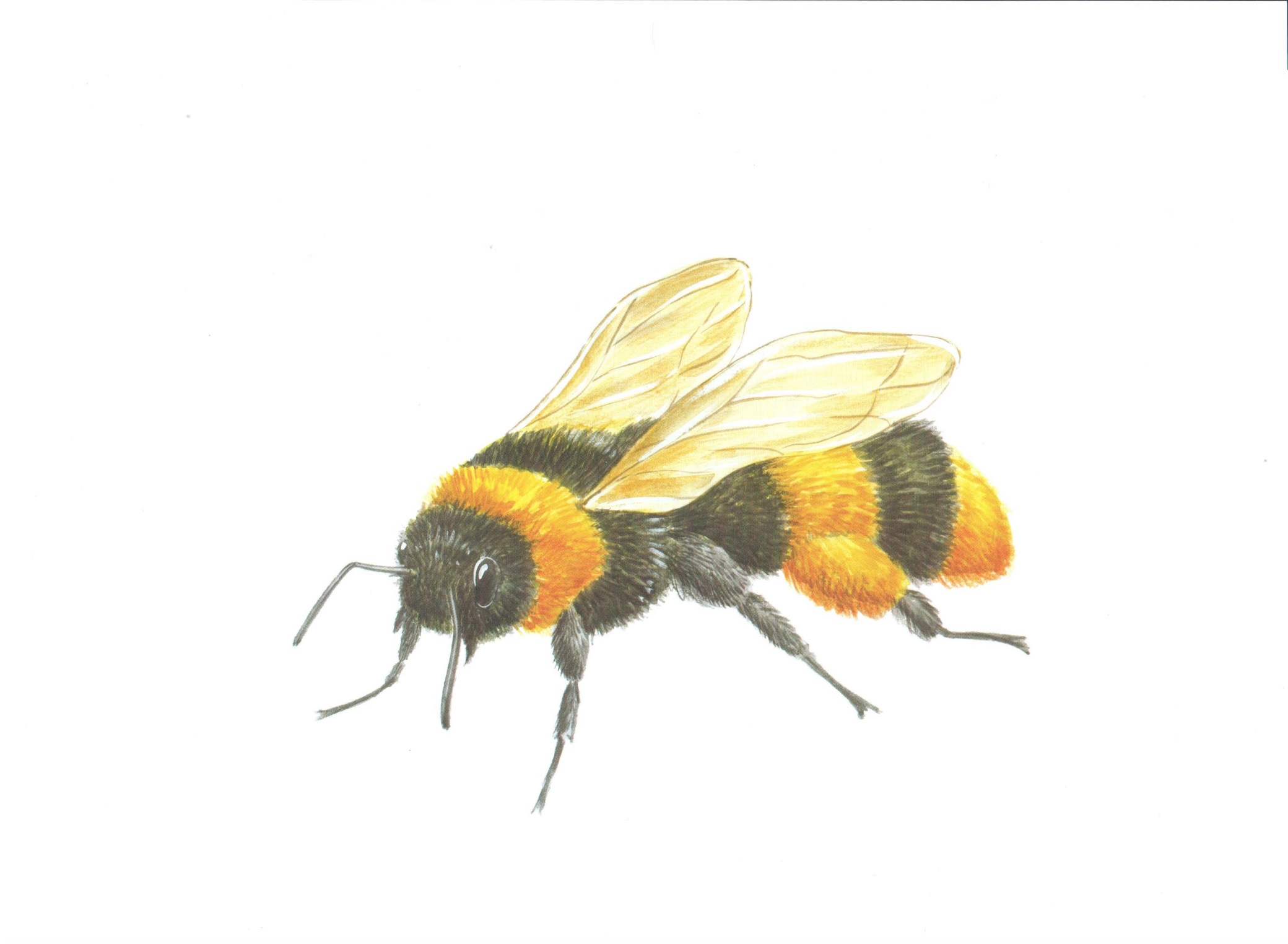 Кто за печкою поёт,Спать мне ночью не даёт?
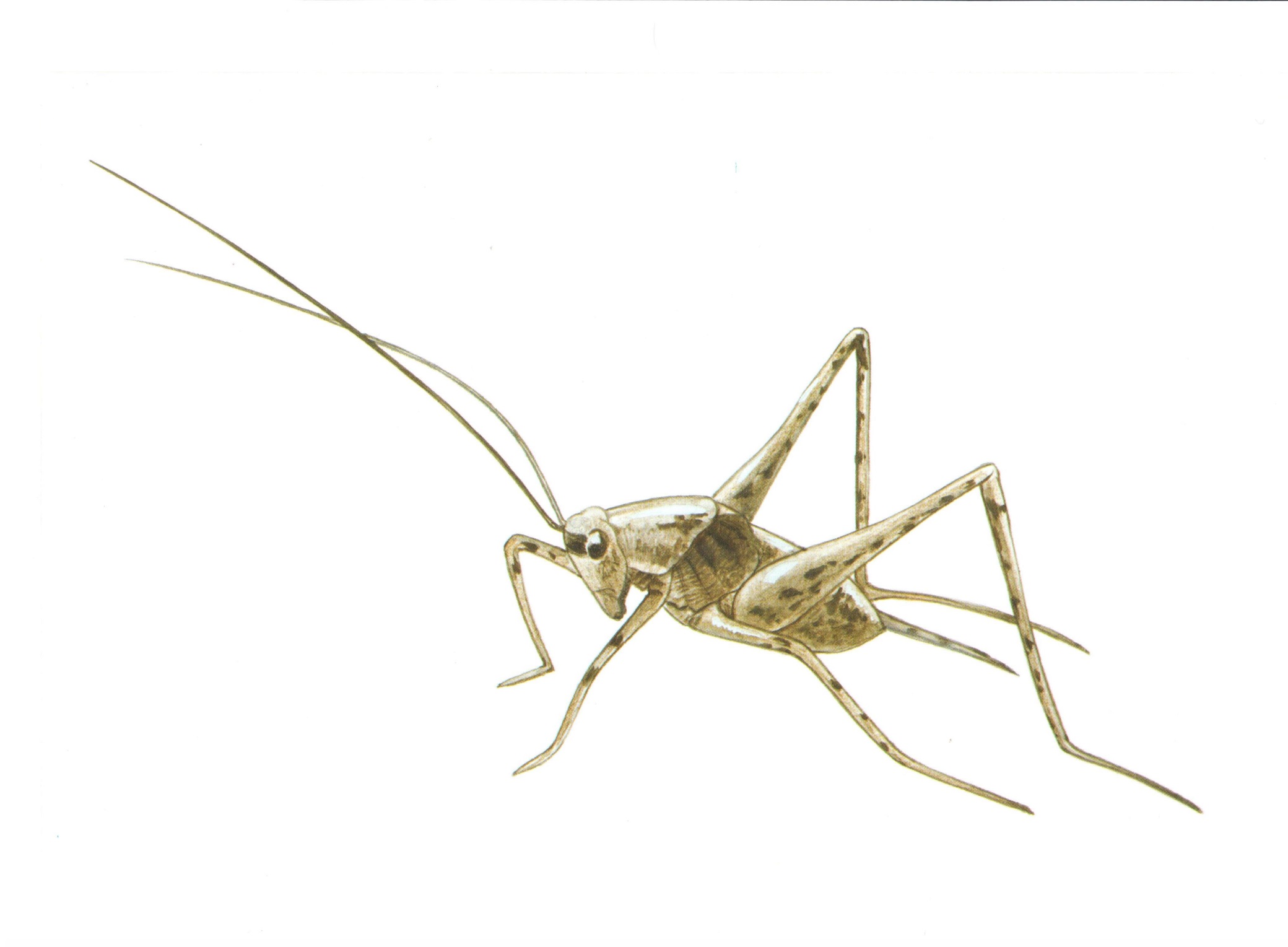 Кто над нами вверх ногами Ходит - не страшится, Упасть не боится, целый день летает, Всем надоедает?
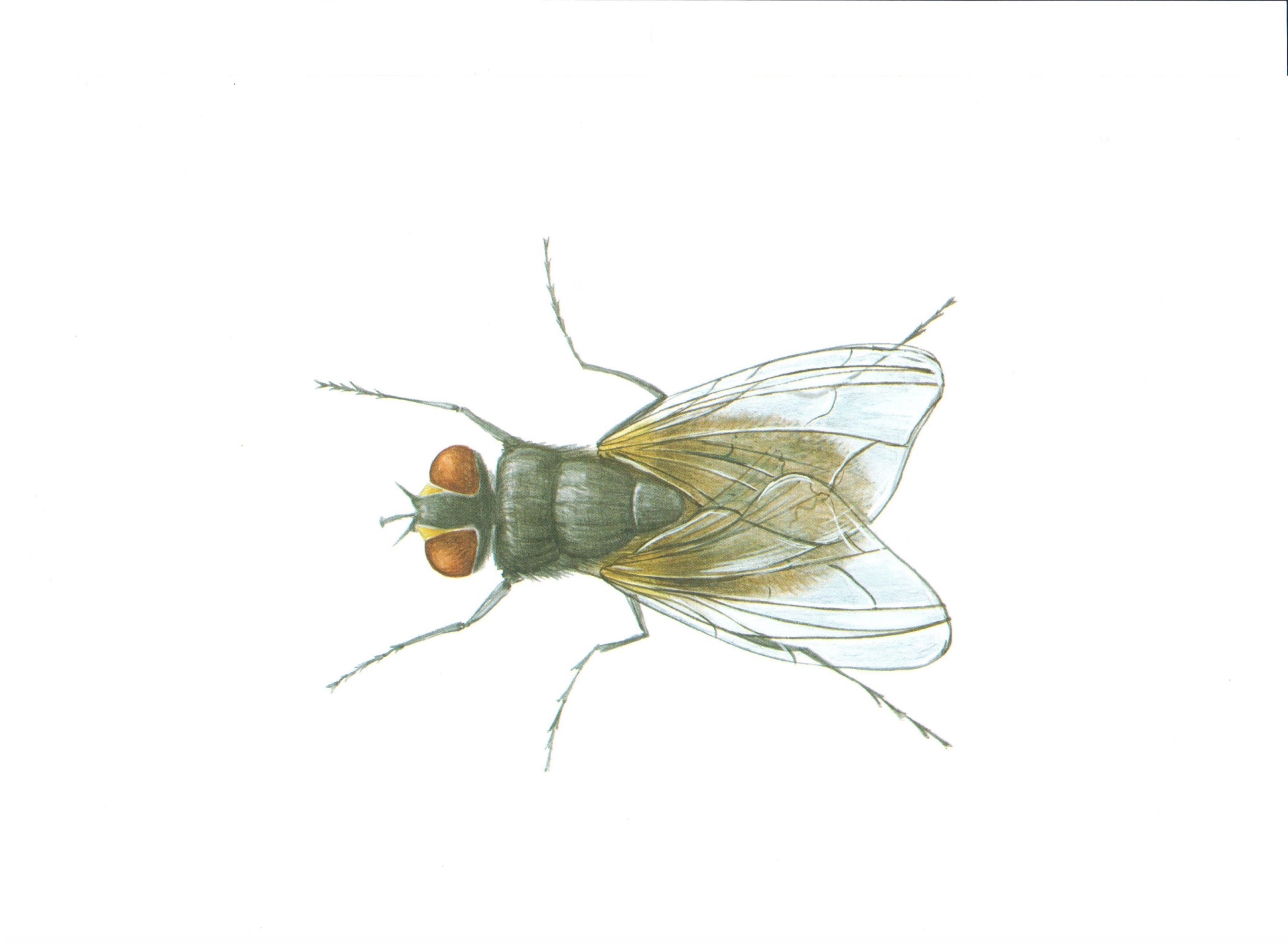 Модница крылатая,Платье полосатое.Ростом хоть и кроха,Укусит - будет плохо.
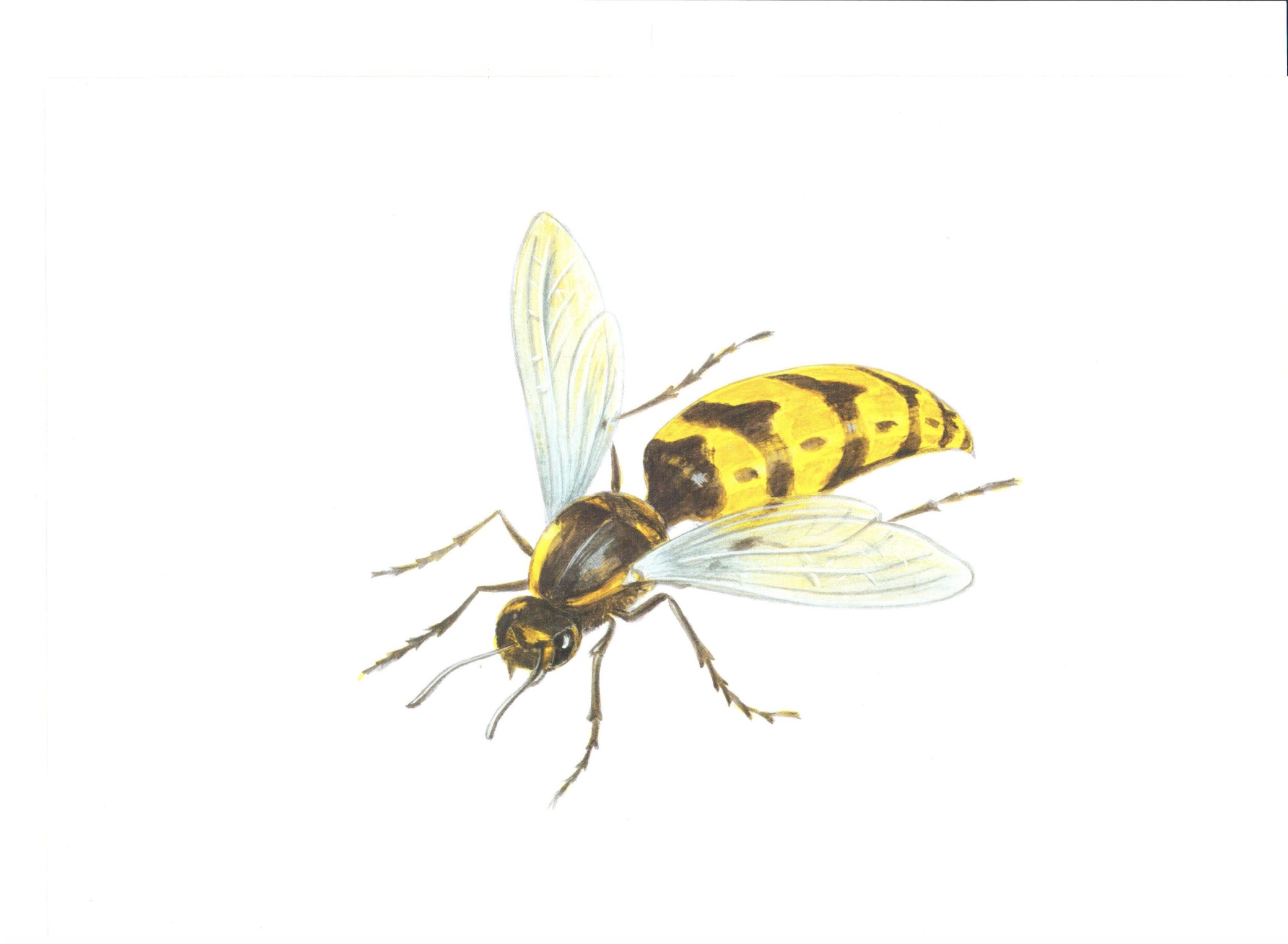 Не солнце, не огонь, а светит.
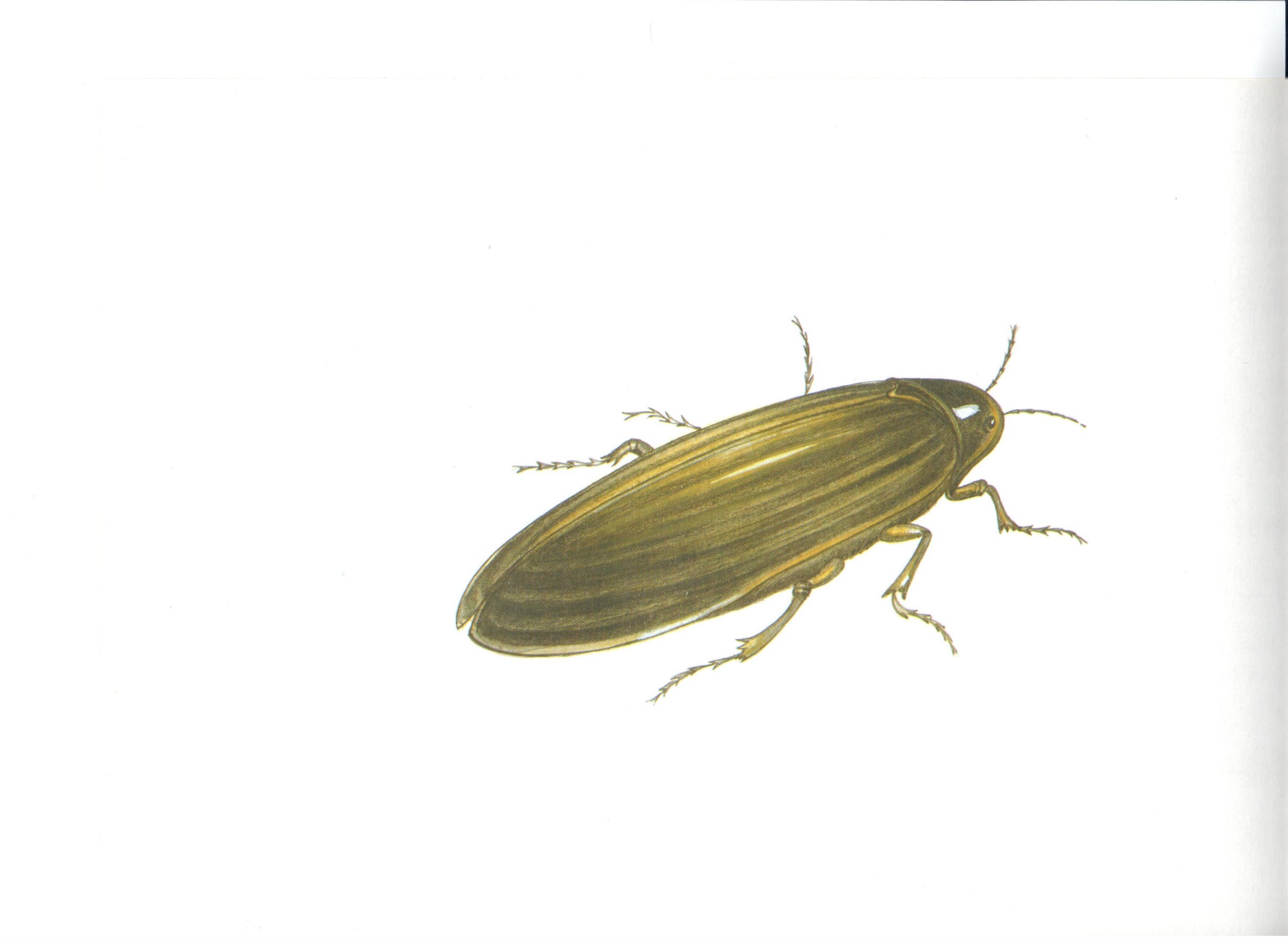 Не зверь, не птица —Нос, как спица.Летит — пищит,Сядет — молчит.Кто его убьёт,Тот кровь свою прольёт.
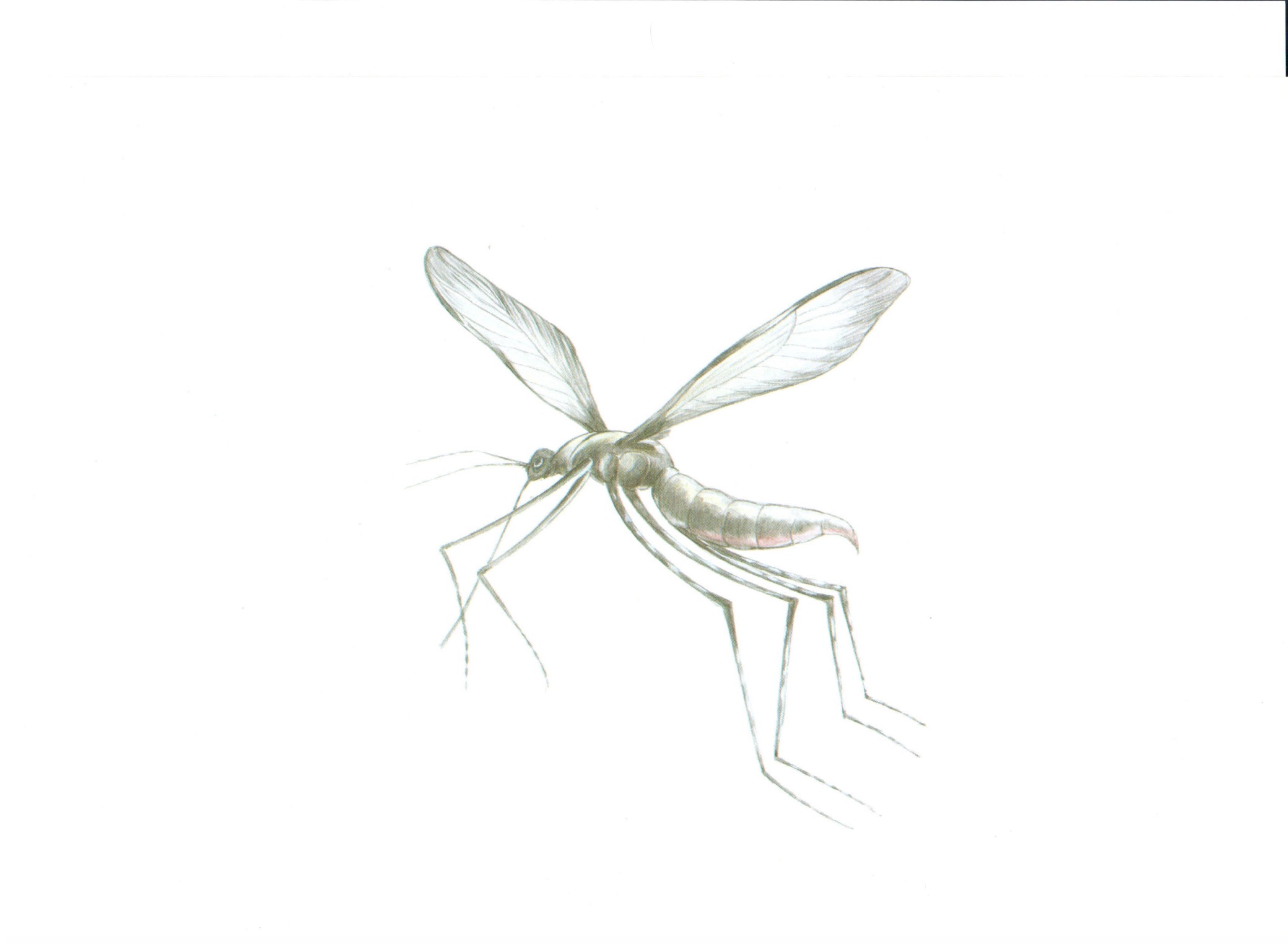 Мелкий, хрупкий. Но силен!Трудолюбья символ он.Ведь бывает, что подчас, Легче ноши в десять раз.
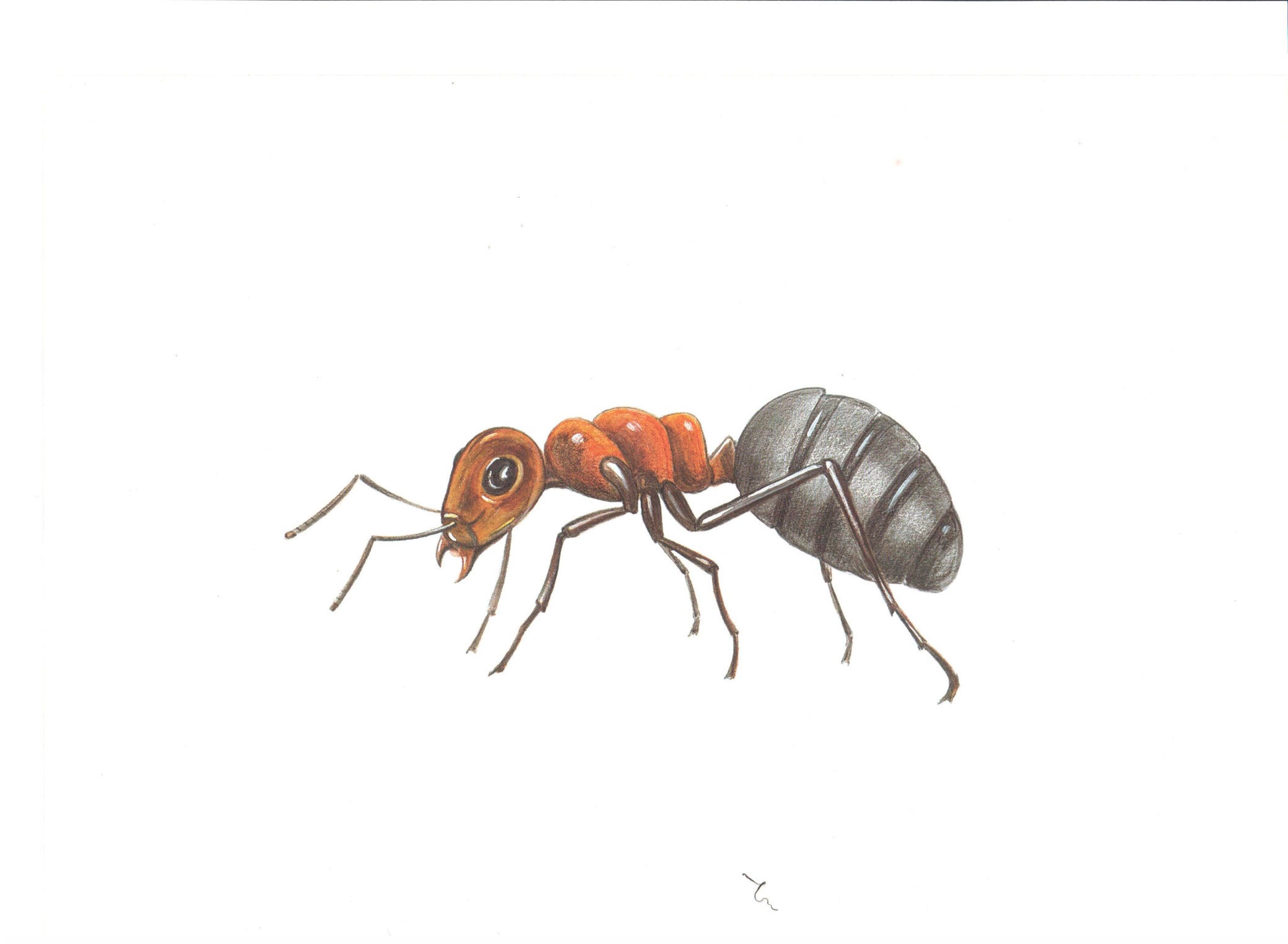 Летит вертолёт мимо топких болот,Таращит глазищи-глаза.Прозрачные крылья на солнце блестят,Лягушки поймать вертолёт норовят.
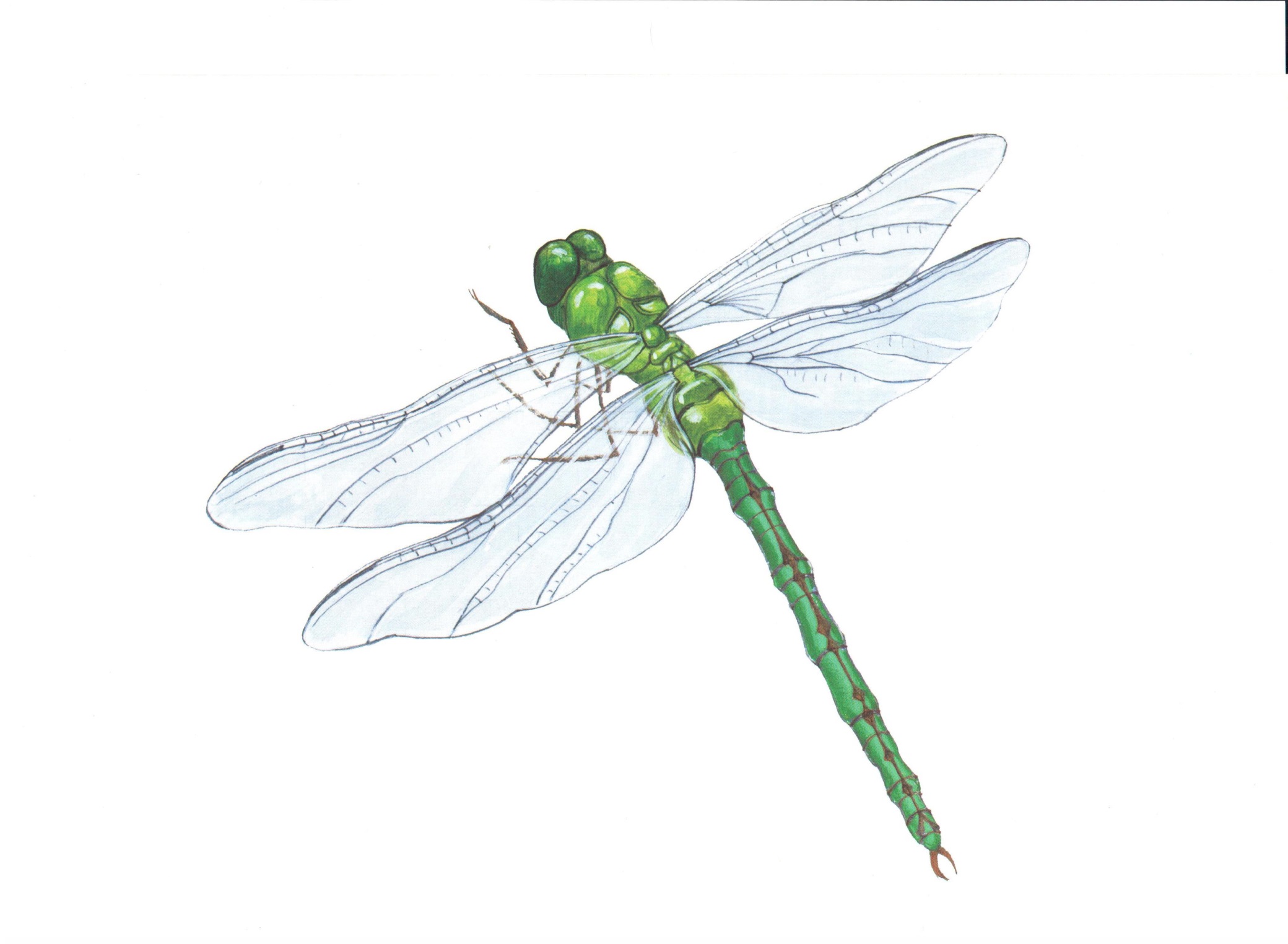 Материалы использованы из     интернет-ресурсов:
http://www.numama.ru/zagadki-dlja-malenkih-detei/zagadki-o-zhivoi-prirode/zagadki-pro-nasekomyh.html

http://deti-online.com/zagadki/zagadki-pro-nasekomyh/